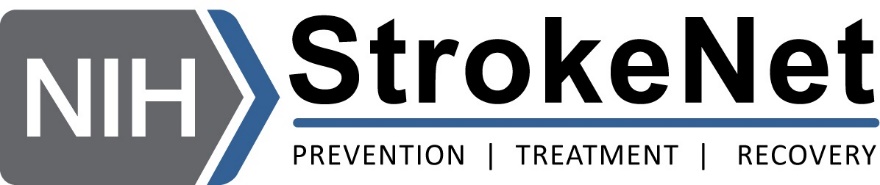 The NIH StrokeNet Experience From A Central IRB To Local IRB Perspective
Michael Linke, PhD, CIP 

Professor
Department of Internal Medicine
University of Cincinnati College of Medicine

Chair, University of Cincinnati Institutional Review Board
Use of a Single Institutional Review Board for Multi-Site Research
Goals
To enhance and streamline the process of IRB review
 
Reduce inefficiencies
 
Improve efficiency without compromising ethical principles and protections
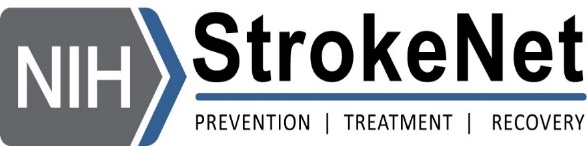 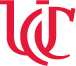 What Is NIH StrokeNet?
National Coordinating Center-University of Cincinnati 

National Data Management Center - Medical University of South Carolina

25 Regional Coordinating Centers
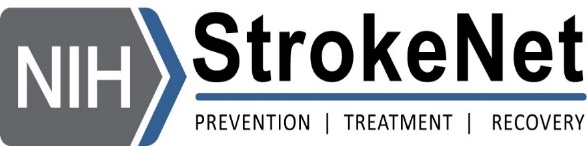 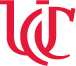 What Is NIH StrokeNet?
The University of Cincinnati IRB serves as the Central IRB (CIRB) for StrokeNet
Michael Linke, PhD, CIP, Chair CIRB
Susan K. Roll, RN, BSN, Central IRB Liaison
Angela Braggs-Brown, RAC, CIP, MA, UC HRPP Director
Kareemah Mills, UC HRPP Assistant Director
Jo Ann Behrle, Human Protection Administrator
Keeley Hendrix, RHIT, Research Compliance Analyst
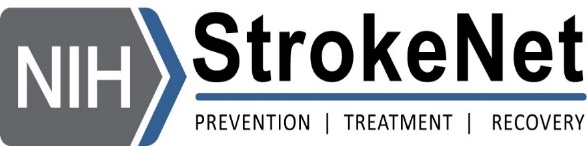 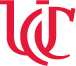 NIH StrokeNet Central IRB
“Non-share model” CIRB developed by Partners for Network for the Excellence in Neuroscience Clinical Trials (NeuroNEXT)*

Single IRB of record for NIH StrokeNet affiliated research as designated by NINDS

Central IRB fulfills all IRB-review requirements including 
	initial and continuing review, adverse events and amendments

*Kaufmann P, O'Rourke PP. Central institutional review board review for an academic trial network. Acad Med. 2015 Mar;90(3):321-3.
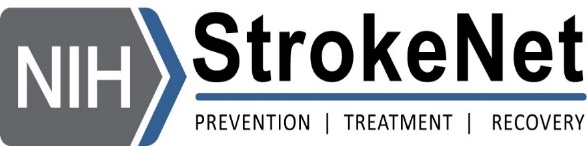 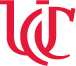 Resources required for administering the Central IRB
Central IRB Reliance (Authorization) Agreement
StrokeNet SOPs
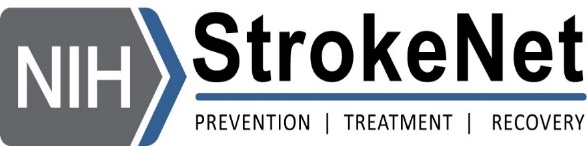 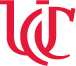 Resources required for establishing and administering a Central IRB
Reliance Agreement
Responsibilities of the CIRB
Duties, Rights, and Responsibilities of the Relying Institution (RI)
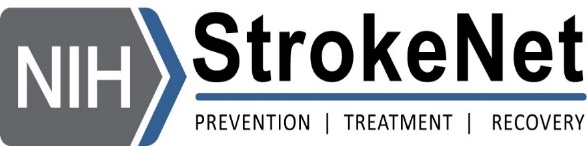 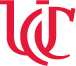 Reliance Agreement - Basic Responsibilities
Reliance Agreement
CIRB 
is the single IRB of record. 
regulatory responsibility for assuring the protection of the rights and welfare of research participants
Relying Institution (RI) 
sets standards to determine whether a research investigator can conduct research under its auspices. 
agrees to cede IRB review of the NIH StrokeNet research to the CIRB.
agrees to accept the decisions of the CIRB regarding review, approval and oversight of research covered by this Agreement.
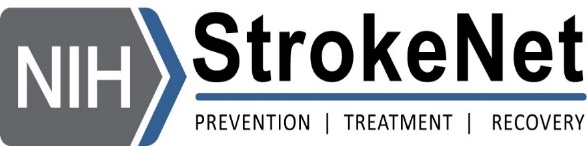 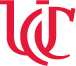 StrokeNet CIRB-Related SOPs*
ADM 11 Central Institutional Review Board Reliance
ADM 12 Central Institutional Review Board Reporting
ADM 2 Reporting Conflict of Interest And Financial Disclosure
*network administrative SOPs available on NIHSTROKENET.org
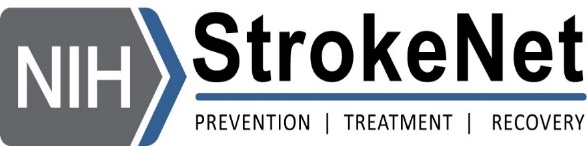 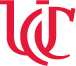 ADM 11 Central Institutional Review Board Reliance
Defines the process for an Institution engaged in NIH StrokeNet affiliated research to transfer human subjects review to the CIRB 
Provides an overview of the protocol review
Describes the information flow between the Institution and the CIRB throughout the lifecycle of the protocol
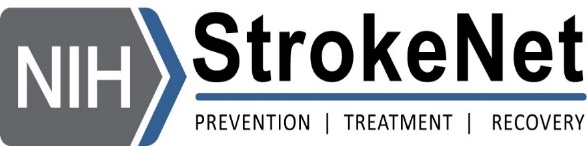 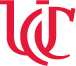 ADM 12 Central Institutional Review Board Reporting
Defines the process for required reporting by sites 
Describes of the types of required reports
Defines the standards, time frames, and procedures for these reports
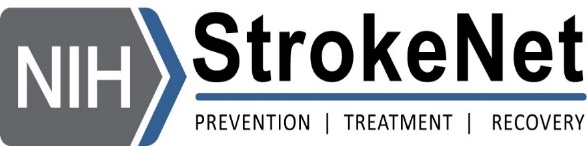 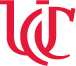 ADM 2 Reporting Conflict of Interest And Financial Disclosure
Document the process by which the NIH StrokeNet will assure compliance with HHS and FDA financial COI regulatory requirements
Details the NIH StrokeNet Network efforts to manage individual COI in a manner that is both ethical and practical
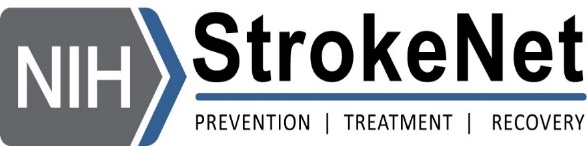 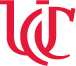 How Do We Work Together?
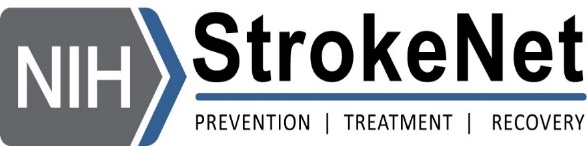 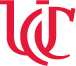 Ways to Improve Interactions with Central IRBs
Develop internal SOPs
Define your organizational structure
Understand the process
Good communications 
Develop relationships/networking
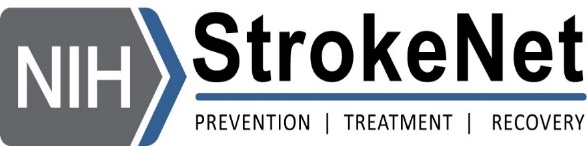 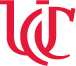 Central IRB Submission Components
Susan K Roll, RN, BSN
StrokeNet Central IRB Liaison
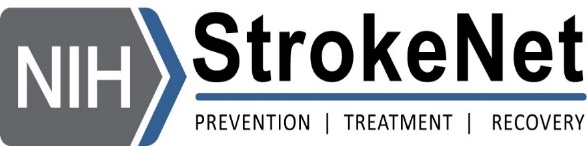 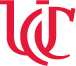 Prime Award Protocol
Approved Full Board

Approval Documents for the Prime Award Protocol are provided to the Clinical Performing Sites

Clinical Performing Sites are approved by expedited review
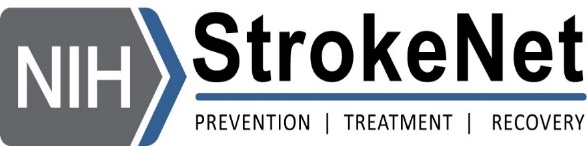 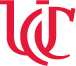 Necessary components of the submission
Documents reviewed include:
PI CV 
Financial Conflict of Interest Forms
Delegation of Authority Report
Assurance Statement signed by Site PI
StrokeNet CIRB Performance Site Protocol Application Form 
Local Site Context Form
HIPAA Authorization Waiver for Screening Purposes (if needed per local screening policy)
Informed Consent Template modified with site specific required language (Track Changes and Clean versions)
Site specific Stand-alone HIPAA Authorization (as necessary)
FWA
Reliance Agreement
Other Study specific forms (identified as necessary)
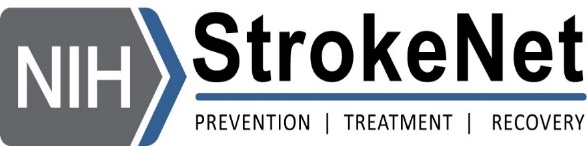 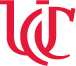 StrokeNet CIRB Performance Site Protocol Application
Provides you with the information submitted to the Central IRB by the Prime Award PI
This is what the Central IRB has approved will be done under this protocol
There are only a few questions that the sites need to answer as they should be following the protocol as submitted by the Prime Award PI and approved by the Central IRB
If a description is requested, please cover each point listed
Example: Compensation/Reimbursement – amount, form of payment, who will payment be provided to, when will the payment occur, etc.
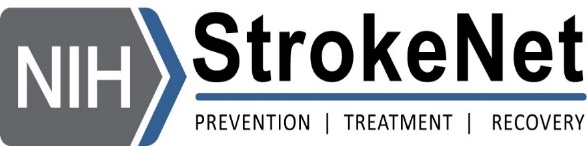 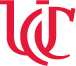 Local Site Context Form
Provides the Central IRB with necessary information about your local site, local laws, institutional policies and procedures – what does your specific local site need
The contact information for the person to whom CIRB communication should be directed is to be someone at your local IRB that we can contact if we need to communicate IRB to IRB
Signature from your local IRB confirms the information provided is accurate and that they are aware of your intent to participate in this study, and lets us know if there are local ancillary reviews that need to be done before we can issue approval
The contact information for the person preparing the initial submission is requested so we can communicate directly with that person for clarification and reviewer comments
If you need additional space for answers you can always submit a WORD document with more details
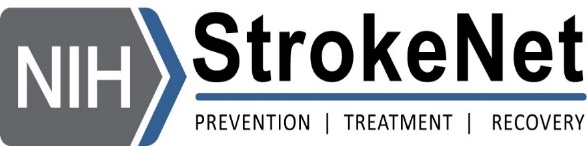 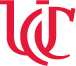 HIPAA Authorization Waiver for Screening Purposes
The purpose of the this waiver is to be able screen for possible participants and to determine eligibility for the study without obtaining HIPAA Authorization from the possible participants
Need for this partial HIPAA Authorization is determined by the local screening policy.  Example: should be requested when the research team is not involved in the potential participant’s care
The answers to the questions on the form should be directed at screening the medical record for possible eligibility
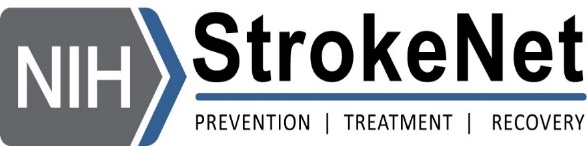 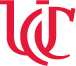 Informed Consent
Include a track changes version of all the changes you are making in the editable sections (please follow the instructions provided) of the template
After making those edits, accept all changes to make your clean version
The name of your site must be consistent throughout the document
Use complete formal first and last names of the site PI
Site logos are not accepted
Do not bold or italicize fonts 
If you are adding local required language, make a comment to tell us it is “required language” as a courtesy
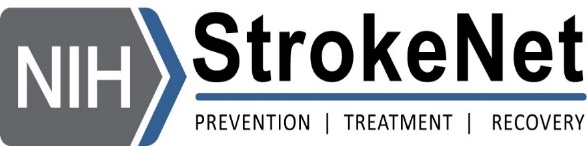 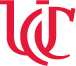 Modifications
Submitted via e-mail to the NCC Project Manager in a “timely” fashion, to allow for processing before the change takes place whenever possible

Examples of modifications are:
Changes to the DOA
Changes to the site phone number
Changes to the number to be enrolled at your site
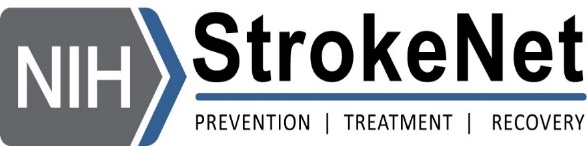 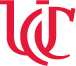 Local IRB acknowledgement
Local IRB acknowledgement confirms the communication has been shared with your local IRB
This can be as formal as a letter generated by the local IRB or as informal as a note to file or e-mail documenting receipt of the approval notice from the Central IRB
Local IRB acknowledgement confirms for the sponsor that all necessary communication with both IRBs has been completed
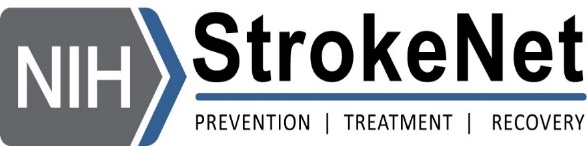 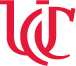 Questions?
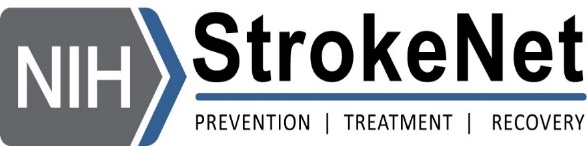 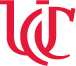